Chapter1
Object Oriented Programming
Classes
Characteristics (Name, Attributes, Methods)
Objects
An instance of a class
Inheritance
Base Class and Derived Class
Encapsulation
Data can be encapsulated such that it is invisible to the “outside world”.
Data can only be accessed via methods
Polymorphism
[Speaker Notes: Public: Can be accessed by any other code in the same assembly or another assembly that references it.
Private: Can be accessed only by code in the same class.
Protected: Can be accessed only by code in the same class, or in a class that is derived from that class.
Internal: Can be accessed by any code in the same assembly, but not from another assembly.]
Software Architectures Overview
File Server
In a file server a computer attached to a network that provides a location for shared disk access.
Such as documents, sound files, photographs, movies, images, databases, etc.
Can be accessed by the workstations that are able to reach the computer that shares the access through a computer network.
The term server highlights the role of the machine in the client–server scheme, where the clients are the workstations using the storage.
 A file server does not perform computational tasks, and does not run programs on behalf of its clients.
Software Architectures Overview
Two-Tier Architecture
Client Server architecture (Client Tier, Data Tier)
Direct communication
No intermediate between client and server.
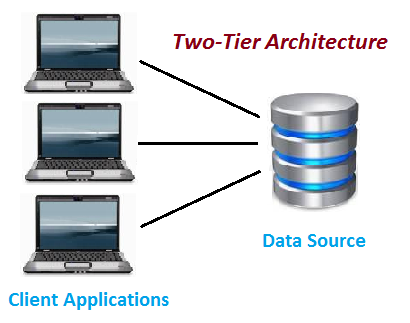 Software Architectures Overview
Three Tier Architecture
Client layer, Business layer, and Data layer
Client Layer:
Also called as Presentation layer, contains UI part of our application.
Business Layer:
Interface between Client layer and Data Access Layer (Intermediary layer).
Includes business logics (validation of data, calculations, data insertion)
[Speaker Notes: This layer is used for the design purpose where data is presented to the user or input is taken from the user. For example designing registration form which contains text box, label, button etc.]
Software Architectures Overview
Data Layer:
Actual Database
Methods to connect with database
Perform insert, update, delete, get data from database based on our input data.
Page Framework Overview
Page Life Cycle and Page Events
 PreInit
 Check the IsPostBack property
 Create or re-create dynamic controls.
 Set a master page dynamically.
 Set the Theme property dynamically.
Page Events (Cont..)
Init
 Raised after all controls have been initialized 
 Each control's UniqueID is set and any skin settings have been applied. 
 The Init event of individual controls occurs before the Init event of the page. 
 Use this event to read or initialize control properties.
 InitComplete
 Raised once all initializations of the page and its controls have been completed.
 Till now the viewstate values are not yet loaded, we can use this event to make changes to view state.
Page Events (Cont..)
PreLoad
 Raised after the page loads view state for itself and all controls
 Load
 The Page object calls the OnLoad method on the Page object, and then recursively does the same for each child control until the page and all controls are loaded. The Load event of individual controls occurs after the Load event of the page.
 This is the first place in the page lifecycle that all values are restored.
 Most code checks the value of IsPostBack to avoid unnecessarily resetting state.
Page Events (Cont..)
We may also call Validate and check the value of IsValid in this method.
 We can also create dynamic controls in this method.
 Use the OnLoad event method to set properties in controls and establish database connections.
 Control Events
Calls any events on the page or its controls that caused the PostBack to occur, such as a Button control's Click event or a TextBox control's TextChanged event.
Page Events (Cont..)
LoadComplete
 Raised at the end of the event-handling stage. 
 Use this event for tasks that require that all other controls on the page be loaded.
PreRender
 Allows final changes to the page or its control.
 This event takes place before saving ViewState.
 After this event, we cannot change any property of a button or change any viewstate value
 The PreRender event of individual controls occurs after the PreRender event of the page.
Page Events (Cont..)
SaveStateComplete
 Use this event perform tasks that require the view state to be saved, but that do not make any changes to controls. 
 Render
 The Render method generates the client-side HTML, Dynamic Hypertext Markup Language (DHTML), and script that are necessary to properly display a control at the browser.
 Unload
 This event is used for cleanup code.
 This event occurs for each control and then for the page.
[Speaker Notes: Render is not an event]
Dealing with PostBacks
if (Page.IsPostBack == true) {
  	//Do something
     }

Cross-Page Posting
Enables you to submit a form (Page1.aspx) and have this form and all the control values post themselves to another page (Page2.aspx).
Page Directives
Page Directives are commands. 
These commands are used by the compiler when the page is compiled.
Starts with "<%@" and ends with "%>
Format: <%@[Directive] [Attributes]%>
Directive examples: 
@Page
@Master
@Control
@Register
@Import
Compilation
[Speaker Notes: ASP.NET must first compile the code into one or more assemblies. Assemblies are files that have the file name extension .dll (Dynamic Link Library). You can write ASP.NET code in many different languages, such as Visual Basic and C#. When the code is compiled, it is translated into a language-independent and CPU-independent representation called Microsoft Intermediate Language (MSIL). At run time, MSIL runs in the context of the .NET Framework, which translates MSIL into CPU-specific instructions for the processor on the computer running the application.
Advantages: Performance   , Security,  Stability, Interoperability]
Compilation (Cont..)
Compilation (Cont..)
In-place precompilation
To precompile your entire ASP.NET application, you must use the aspnet_compiler.exe tool that comes with ASP.NET.
C:\Windows\Microsoft.NET\Framework
You can also get to this tool directly from the Visual Studio 2010 Command Prompt.
After you get the command prompt, you use the aspnet_compiler.exe tool to perform an in-place precompilation using the following command:
aspnet_compiler -p "C:\Inetpub\wwwroot\WROX" -v none
Compilation (Cont..)
Precompilation for deployment
Compile your application down to some DLLs, which can then be deployed to customers, partners, or elsewhere for your own use.
This means that your Web site code is completely removed and placed in the DLL when deployed.
Before you take these precompilation steps, create a folder in your root drive called, for example, Compiled. This folder is the one to which you will direct the compiler output.
aspnet_compiler -v [Application Name] -p [Physical Location] [Target]
aspnet_compiler -v /SampleWebsite -p D:\SampleWebsite D:\SampleWebsite\Compiled
-v is a command for the virtual path of the application,
–p, which is pointing to the physical path of the application.
Compilation (Cont..)
Note that this compilation process does not compile every type of Web file.
HTML files
XML files
XSD files
web.config files
Text files
[Speaker Notes: XSD: XML schema file. A text based file format that defines validation rules for an XML file.]
Build Providers
The App_Code is a special folder in the application which will build the items inside it.
A build provider is a code generator that places the results of the build into memory so that it is accessible by the runtime
Build providers are preconfigured for all of the common file types such as .aspx, .ascx, .asmx, and several others. 
System.Web.Compilation.PageBuildProvider is a default providers used by the ASP.NET to compile and build .aspx extension pages. 
There are many other providers used by ASP.NET when building the application. Each provider is registered using an extension and the type. 
<add extension=".aspx" type="System.Web.Compilation.PageBuildProvider" /> 
<add extension=".ascx" type="System.Web.Compilation.UserControlBuildProvider" /> 
<add extension=".master" type="System.Web.Compilation.MasterPageBuildProvider" /> 
<add extension=".asmx" type="System.Web.Compilation.WebServiceBuildProvider" />
Global.asax
Used by the application to hold application-level events, objects, and variables
ASP.NET applications can have only a single Global.asax file.
Events
Application_Start 
Called when the application receives its very first request. 
Assign any application-level variables or state that must be maintained across all users.
Session_Start
Fired when an individual user accesses the application for the first time. 
The Application_Start event fires once when the first request comes in, which gets the application going, but the Session_Start is invoked for each end user who requests something from the application for the first time.
Global.asax (Cont..)
Application_BeginRequest
Triggered before each and every request that comes its way.
Before request is processed, the Application_BeginRequest is triggered and dealt with before any processing of the request occurs.
Application_ AuthenticateRequest
Triggered for each request and enables you to set up custom authentications for a request. 
Application_ Error
Triggered when an error is thrown anywhere in the application by any user of the application.
This is an ideal spot to provide application-wide error handling or an event recording the errors to the server’s event logs
Global.asax (Cont..)
Session_End
Code that runs when a session ends. 
The Session_End event is raised only when the sessionstate mode is set to InProc in the Web.config file. 
If session mode is set to StateServer or SQLServer, the event is not raised.
Application_End
Triggered when the application comes to an end.
[Speaker Notes: InProc mode: Stores session state in memory on the web server (Default mode).
StateServer mode: Stores session state in a separate process called ASP.NET state service.
SqlServer mode: Stores session state in SQL Server database.
Custom mode: Enables you to specify custom storage provider.
Off mode: Disables session state.]